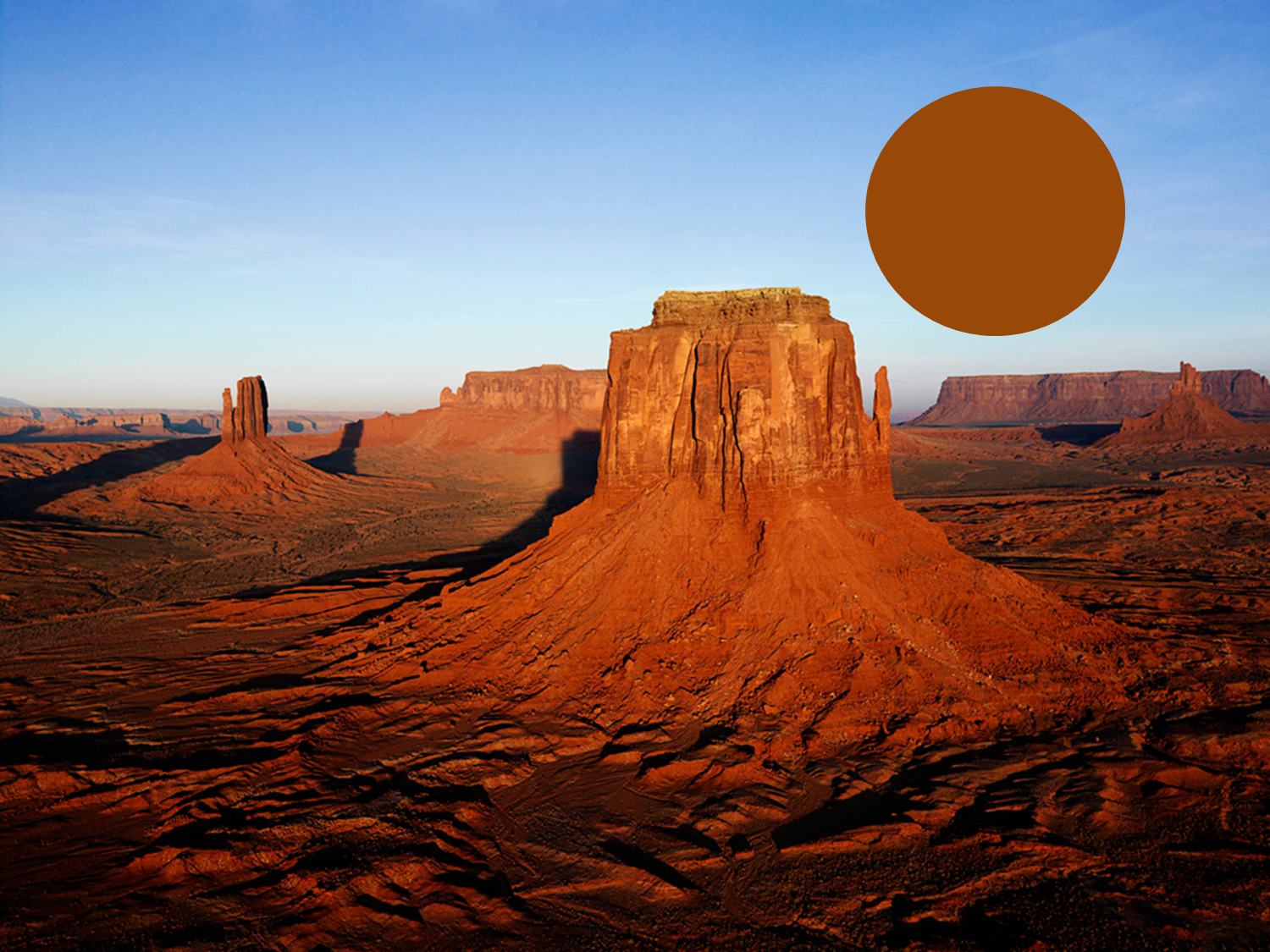 Onlydoo.com